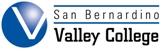 Financial Aid Update
1
September 2015
Presented by
Amber Gallagher, Director of Financial Aid
2
Table of Contents
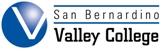 3
Financial Aid Responsibilities
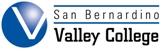 4
Financial Aid Programs
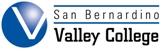 Financial Aid Programs
5
*
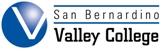 *FAFSA’S received as of August 17th, 2015
6
Financial Aid Programs
**
*Number of students not meeting Satisfactory Academic Progress (SAP) standards
*Long processing time frames
** Students Paid as of August 17, 2015
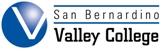 7
Financial Aid Challenges
New Financial Aid Director started May 27th, 2014
The Financial Aid Office was without a director for approximately one year
Inherited Challenges
Staffing 
Training 
Hiring of staff - Secretary and Coordinator 
File processing times – Improved 
Outdated policy and procedures – Resolved
Procedures Manual – Last Updated in 2012
Reconciliation
1040 Forms/Tax Transcripts
Academic Program Declared
District Liability – R2T4
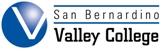 8
Financial Aid Accomplishments
Financial Aid Computer Lab – Opened October 2014
Additional resource to assist students in completing their financial aid application online
Approximately 1800 students served
Increased number of informational workshops
20 Workshops offered in Spring 2015
Financial Aid Awareness Fair
Approximately 600 students attended
Staffing
Hired 3 new staff members
Office closes early on Friday’s to hold staff trainings
Implemented Auto-packager
Electronic Notifications – The Financial Aid Office is going Paperless
Notifications are sent to student’s college email address
Social Media
Improved communication with students
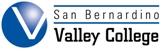 9
Financial Aid Accomplishments
Improved file processing times
Students are receiving their financial aid quicker

First disbursement for Fall 2014
437 students paid 
Approximately $532,000 Federal Pell Grant
First disbursement for Fall 2015
2122 students paid 
Approximately $1.8 million Federal Pell Grant
Auto-packager is working!
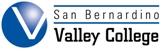 10
Financial Aid Accomplishments
We have seen a 474% increase in the number of files processed for 2015/2016
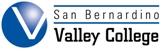 Questions?
11
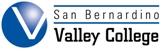